EE 638: Principles ofDigital Color Imaging Systems
Lecture 20: 2-D Linear Systems
                     and Spectral Analysis
Presentation partially prepared by Sirui Hu
Synopsis
Special 2-D Signals
2-D Continuous-space Fourier Transform (CSFT)
Linear, Shift-invariant Imaging Systems
Periodic Structures
Resources:
My ECE 438 course materials (https://engineering.purdue.edu/~ece438/ – see lecture notes, both legacy and published versions)
Prof. Bouman’s ECE 637 course materials
Special 2-D Signals
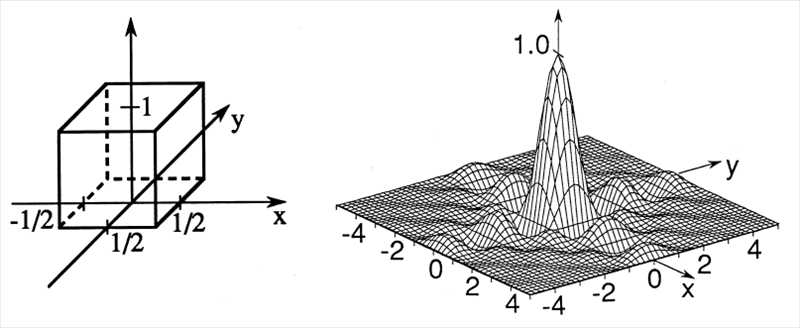 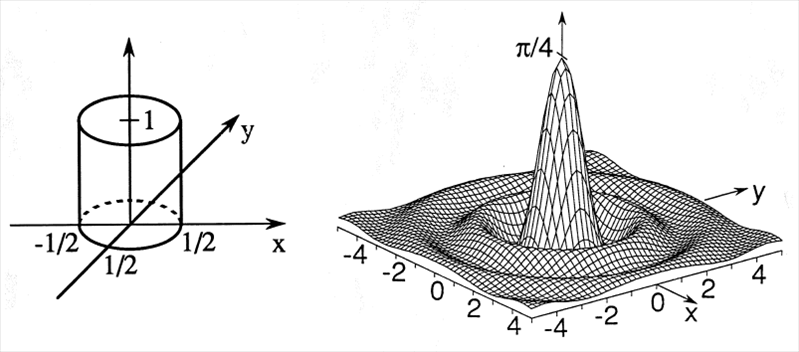 (Bessel function of 1st kind order 1)
2-D Impulse Function
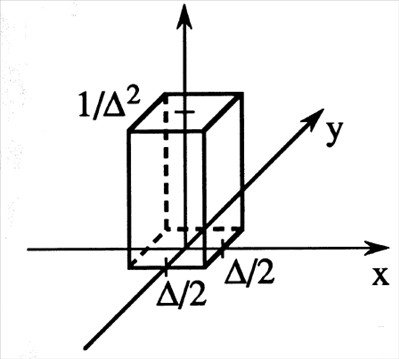 Sifting Property
Spatial Frequency Components
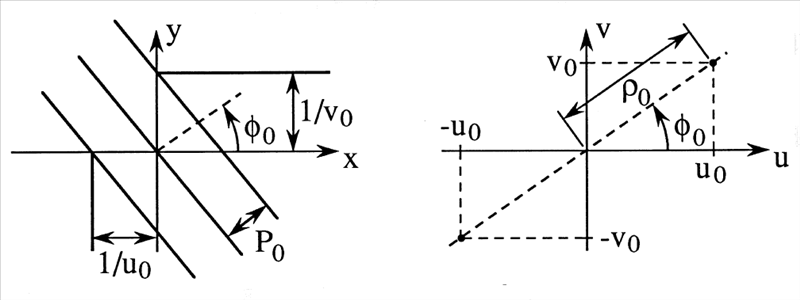 Frequency Domain
Spatial Domain
2-D CSFT
Forward Transform:


Inverse Transform:
Hermitian Symmetry for Real Signals
Let

If f(x,y) is real,




In this case, the inverse transform may be written as
2-D Transform Relations
1. linearity 

2. Scaling and shifting

3. Modulation

4. Reciprocity 

5. Parseval’s Relation
6. Initial value


7. Let


        then
(Separability)
Separability
A function            is separable if it factors as:


Some important separable functions:
Important Transform Pairs
1.   
2.
3.
4.
5.
6.
(by sifting property)
(by reciprocity)
(by modulation property)
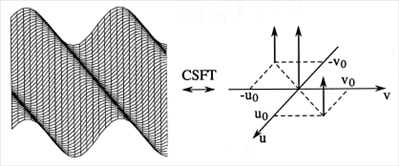 7.




8.
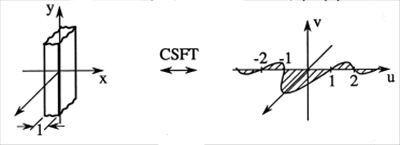 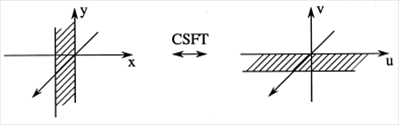 Impulse sheets
Linear, Shift-invariant(LSIV) Imaging System
Imaging an Extended Object
Imaging
System
Imaging
System
(by homogeneity)
By superposition,







This type of analysis extends to a very large class of imaging systems.
diffraction
limited image
Image predicted by
geometrical optics
2-D convolution
integral
CSFT and LSIV Imaging SystemsConvolution Theorem
As in the 1-D  case, we have the following identity for any functions            and           ,


Consider the image of a complex exponential object:
Imaging
System
is an eigenfunction of the system
Now consider again the extended object:





By linearity:
Imaging
System
Convolution & Product Theorem
Since            and            are arbitrary signals, we have the following Fourier transform relation


    or


By reciprocity, we also have the following result
Convolution Theorem
ProductTheorem
Impulse Function
Impulse function is separable:



Shifting property for impulses
Comb and Rep Functions
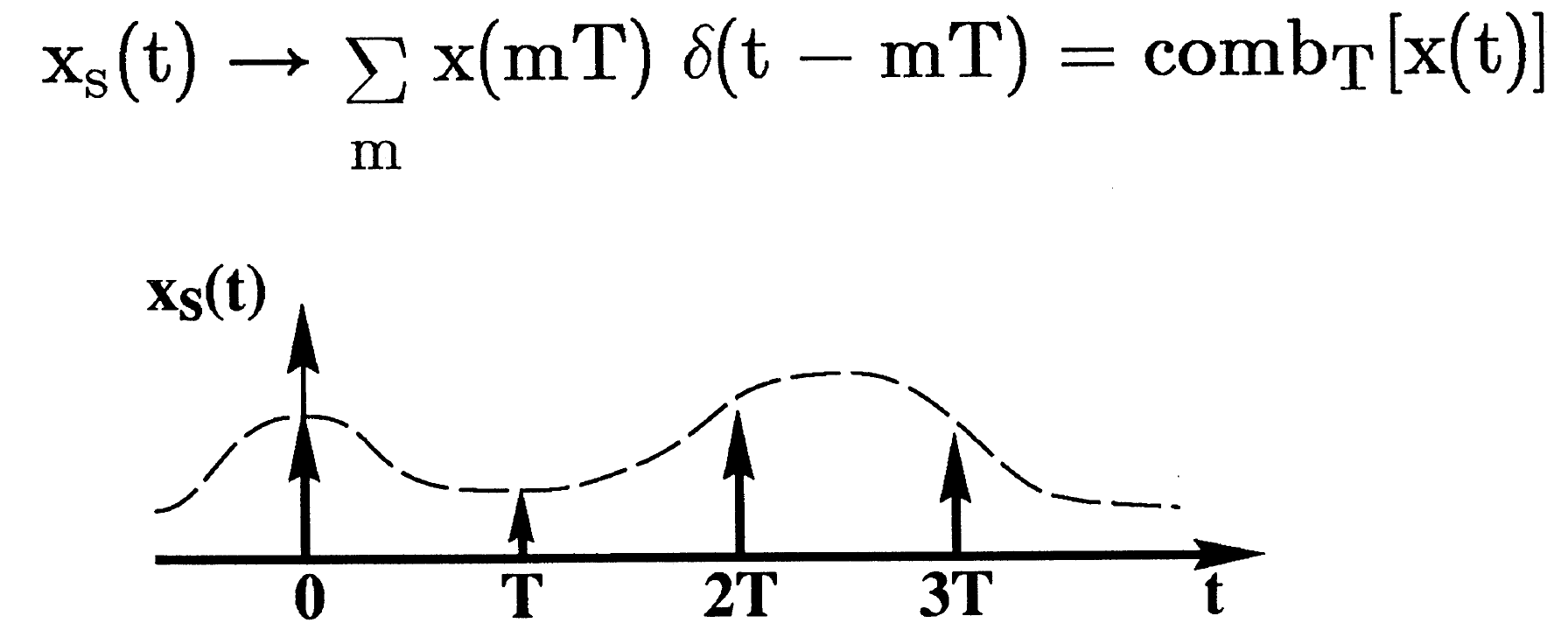 This is a definition
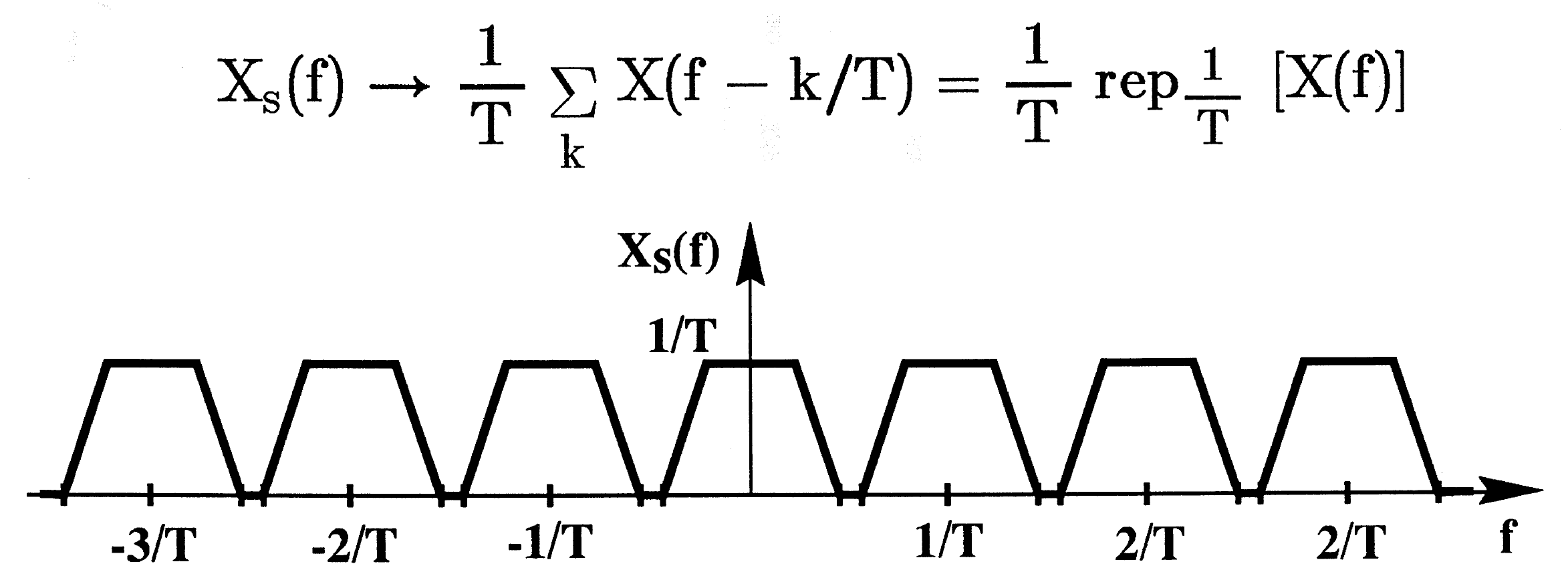 Comb and Replication Operators
1-D:                                               , 




2-D:



Transform relation
Periodic Structures – Example 1
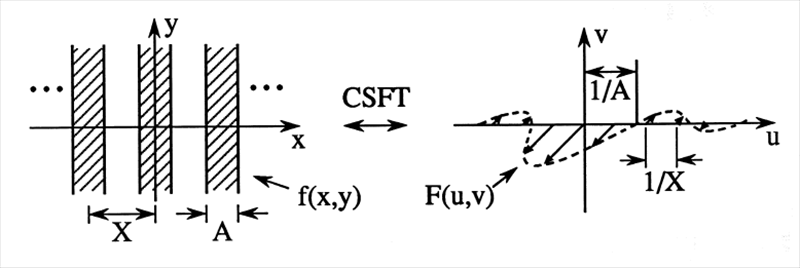 [Speaker Notes: Zero crossing point at 1/A

Impulse sheet like function]
Periodic Structures – Example 2
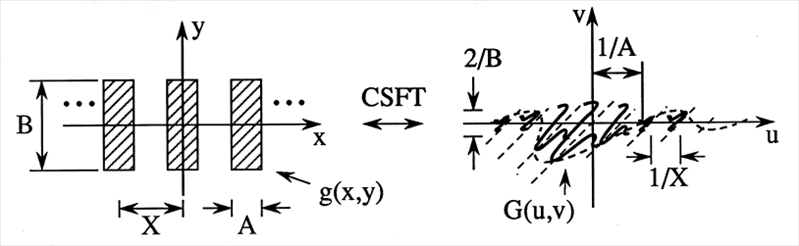 Note:
Periodic Structures – Example 3
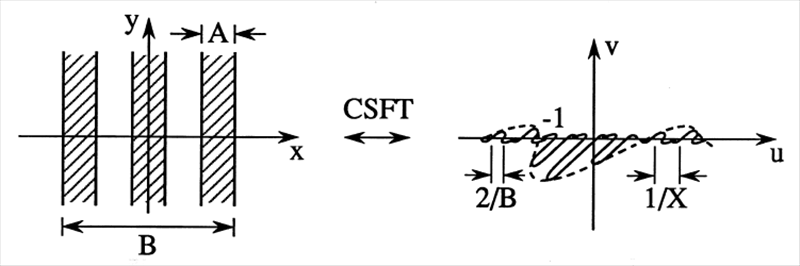 Periodic Structures – Example 4
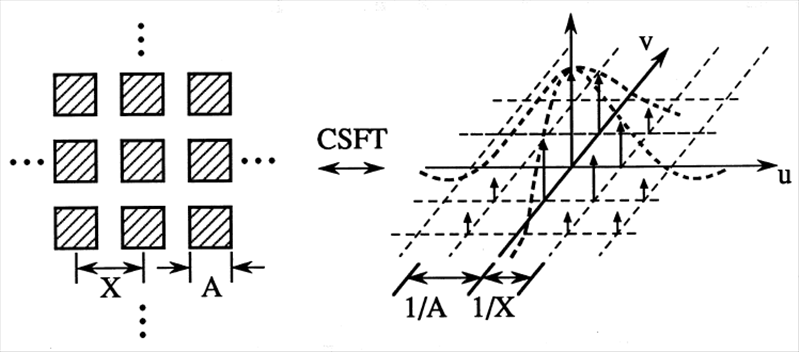 Periodic Structures – Example 5
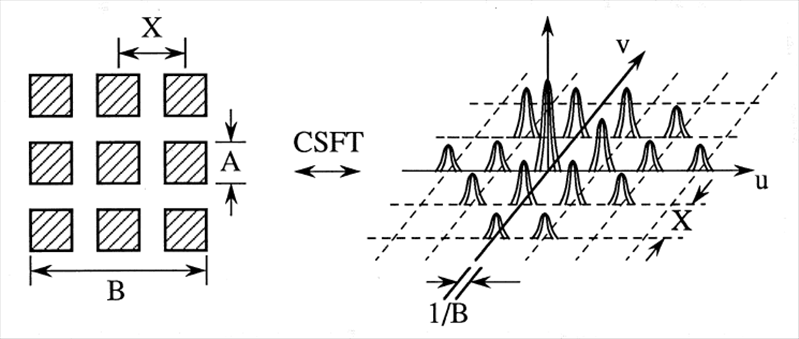 By the product theorem
Example: Digital Camera
Input image:




Output image
    (looking at        through
      a mesh              ):
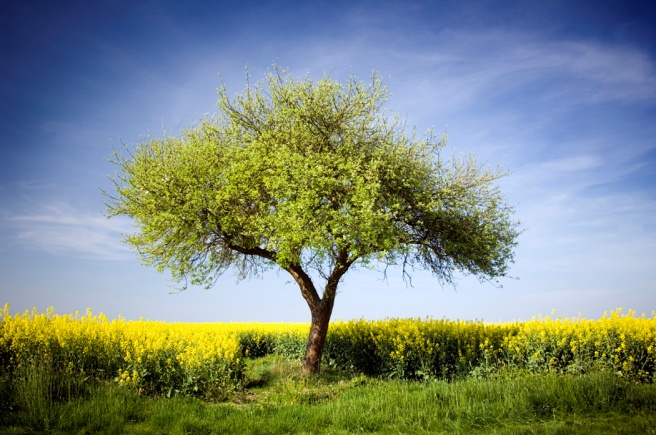 Each aperture is A x A in size and they are located on a grid with spacing X x X
Sensing area
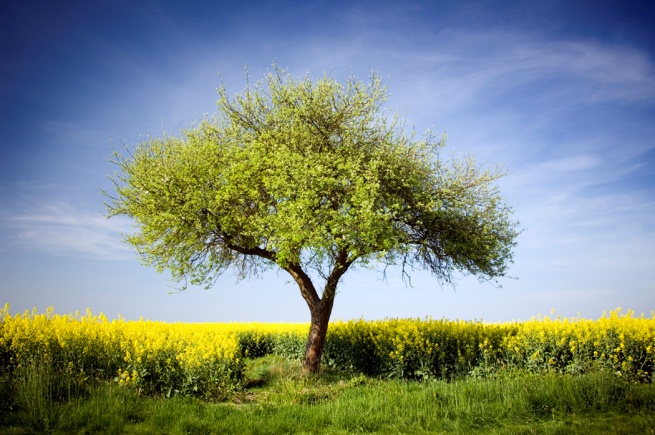 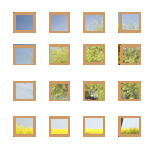 arbitrary
How to reconstruct the image?
constant
[Speaker Notes: Interchange summation and convolution  convolution with impulse  shifting I to (k/X, l/X)]
Use low-pass filter with cut-off frequency of
Note that for
in frequency domain
Low-pass Filter
CSFT
Inv-CSFT
Reconstructed 
Image
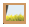